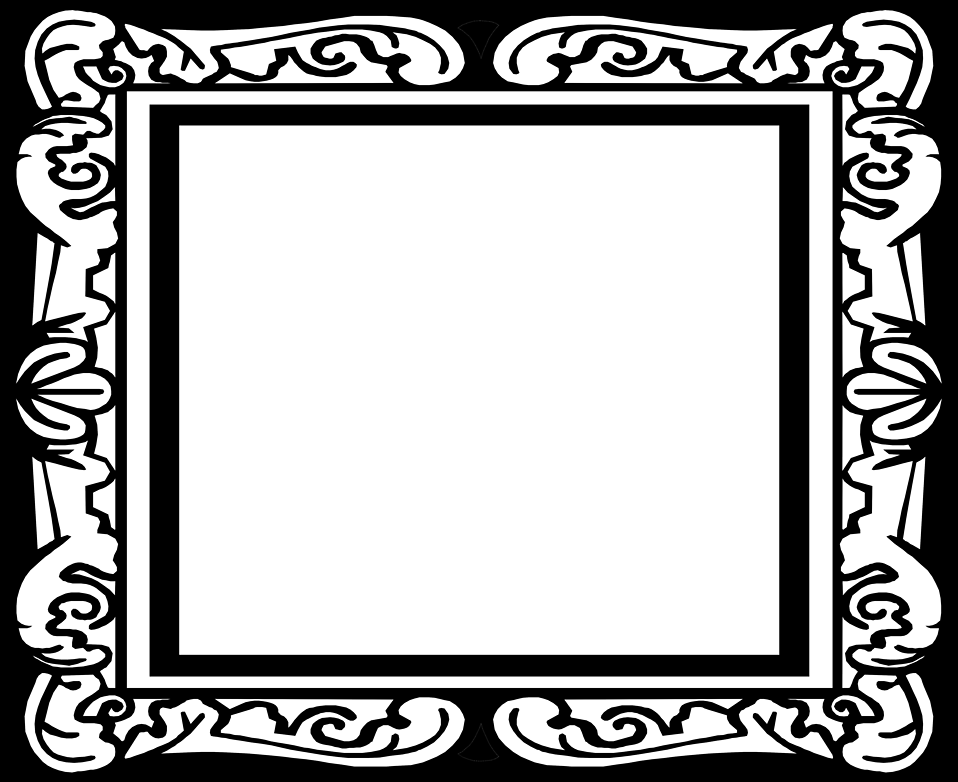 Y8 Badminton (Tactics and Strategies): Journey of Knowledge
The bigger picture:

Personal development opportunities – Social skills including team work, organisation and planning.

Career links – PE teacher, physiotherapist, sports journalist, outdoor education instructor, coach, professional athlete, personal trainer.

RSE – ethics, compassion.
Context and Introduction to Unit
In this unit pupils will learn about tactics and strategies required to outwit opponents effectively in the net sport of badminton. They will learn about more complex rules of game play and be able to apply and link them to competitive situations demonstrating greater knowledge and understanding of the game. Pupils will learn to use their skills showing disguise, placement and adaptability to varying situations and be able to plan tactics/strategies for success with others. They will be able to link these from previous units and similar sports. Pupils will also learn about the principles of training and how these can be linked to creating a training programme, using badminton as an example.

Prior knowledge (KS2/KS3)
In Y7 pupils will have learnt the basic skills in badminton such as different types of serve, overhead clear and drop shot. They will have a basic understanding of game rules and have practiced them in competitive situations.
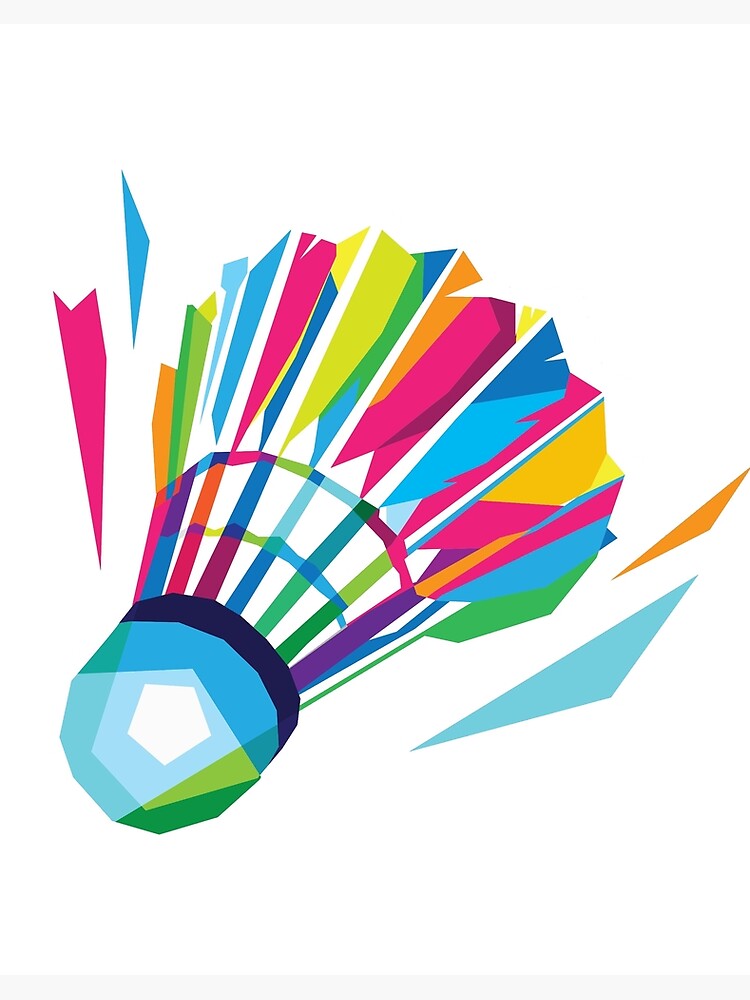 Year 8 Badminton: Assessment Plan
MAPs – Pupils will be assessed at the end of each topic via the Me in PE assessment model:
Physical Me: Skills and application of these into a competitive situation.
Thinking Me: ABC/Principles of Training/Tactics & strategies
Healthy Me: Physical attributes that are relevant to the activity.
Social Me: Behaviour, attitudes and support towards other pupils.
Resilient Me: Never giving up despite the challenge of the task that is presented to pupils.
Summative assessment (Me in PE) – The knowledge from this unit will be tested as part of a 1 hour P2S practical assessment at the end of the allocated half term focusing on Physical Me, Thinking Me and Healthy Me. Video evidence will be collected and the Me in PE assessment form will be completed by the class teacher.